MATERNO INFANTILE
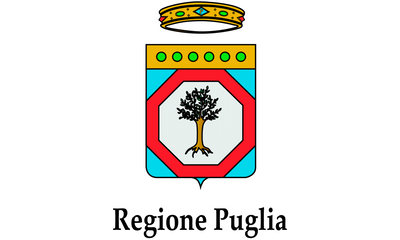 1
Selezione set di indicatori per l’ Area Materno Infantile
2
C7.1 Percentuale di parti cesarei depurati (NTSV)
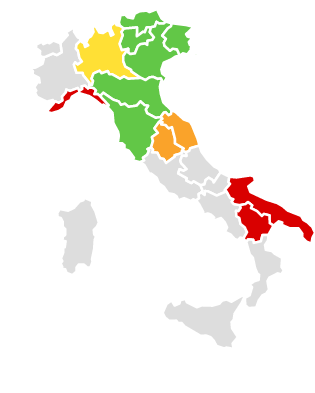 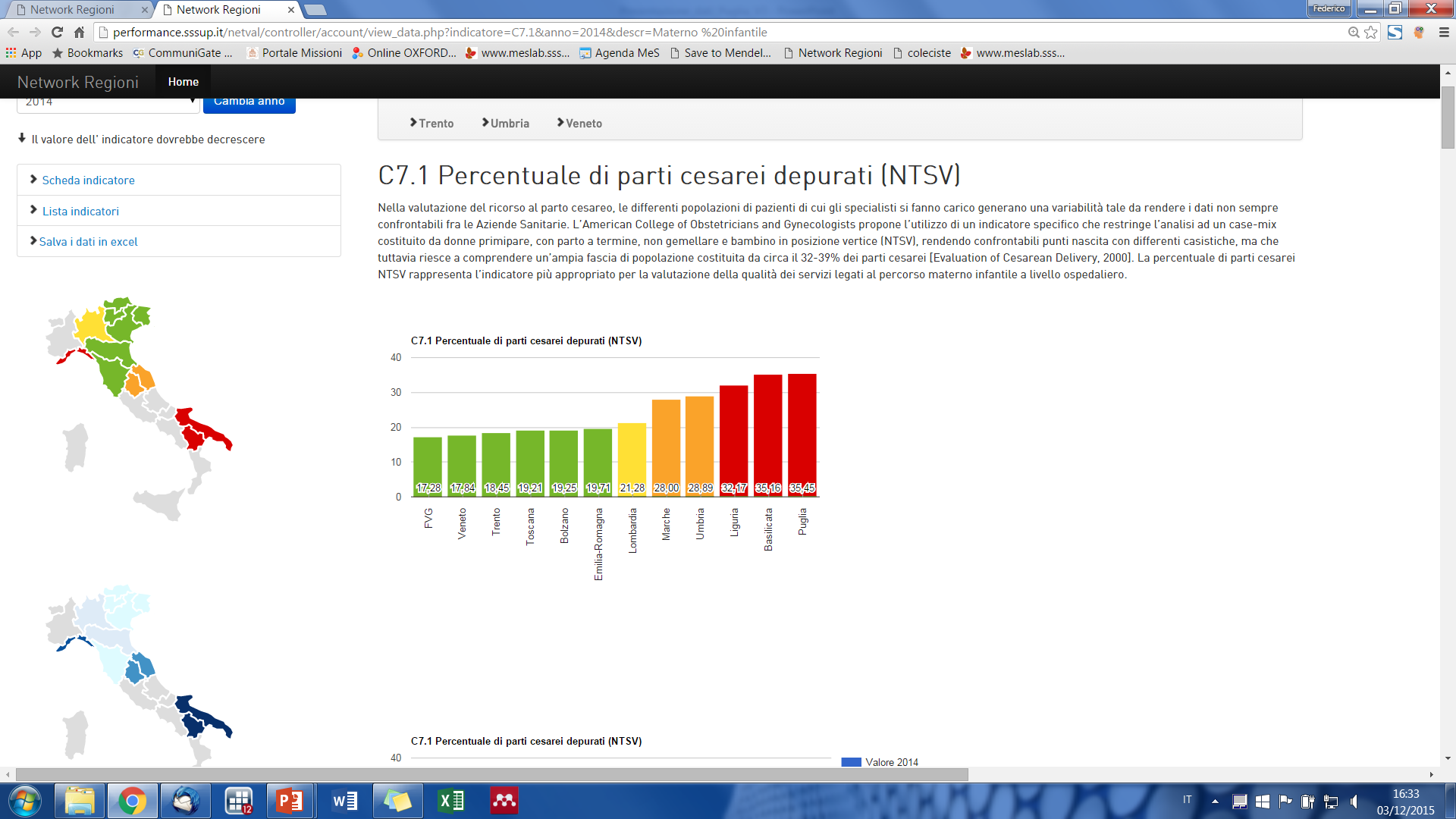 3
C7.1 Percentuale di parti cesarei depurati (NTSV)
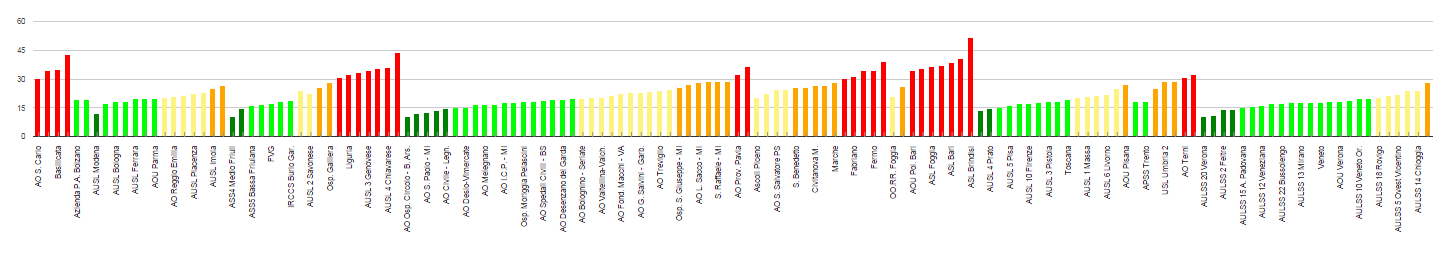 4
C7.1 Percentuale di parti cesarei depurati (NTSV)
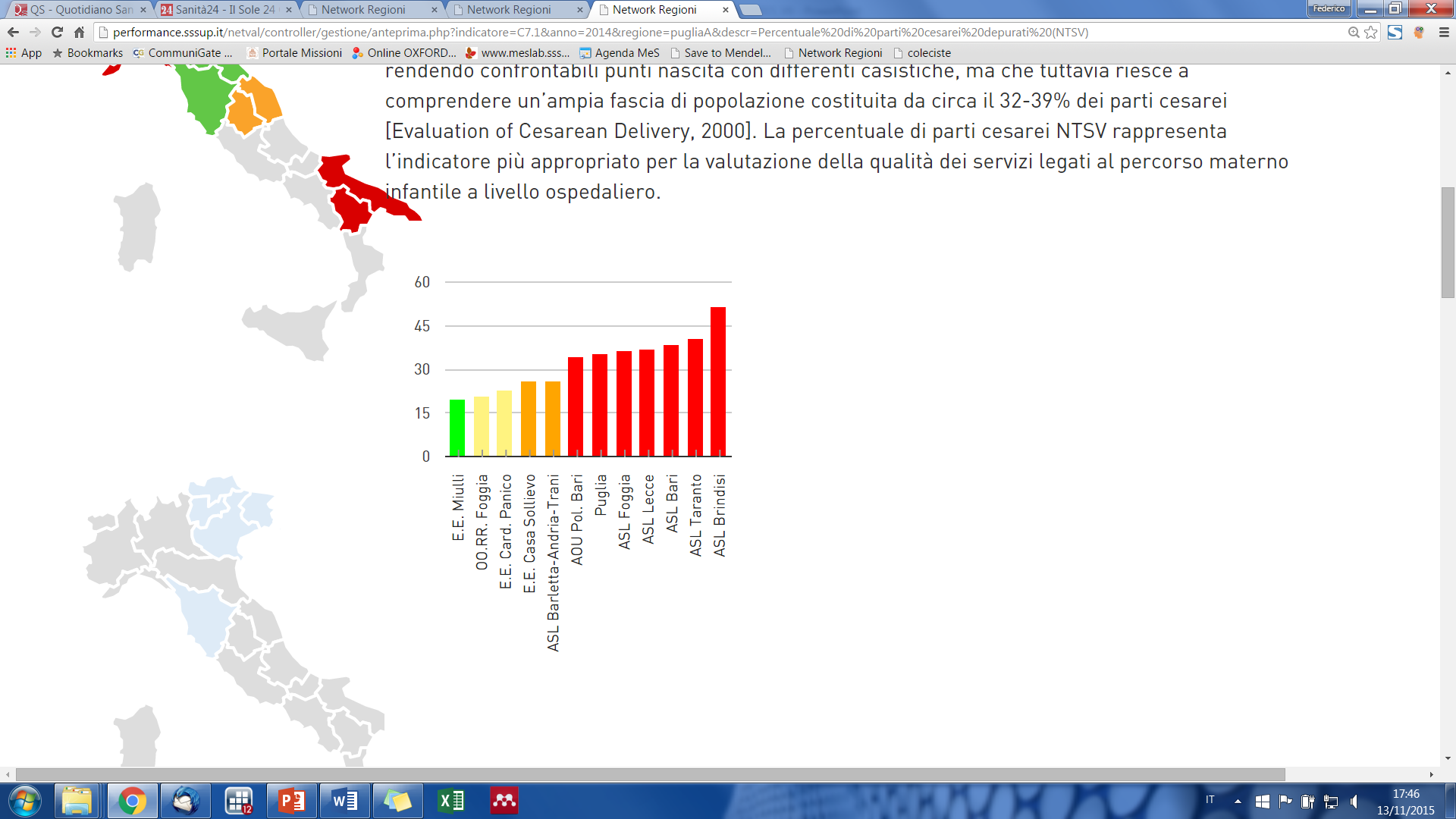 5
C7.3 Percentuale di episiotomie depurate (NTSV)
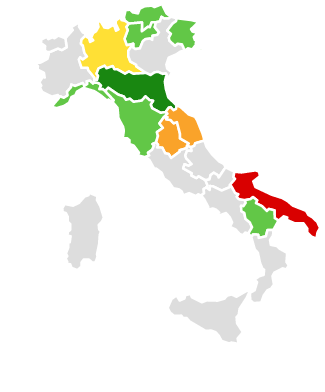 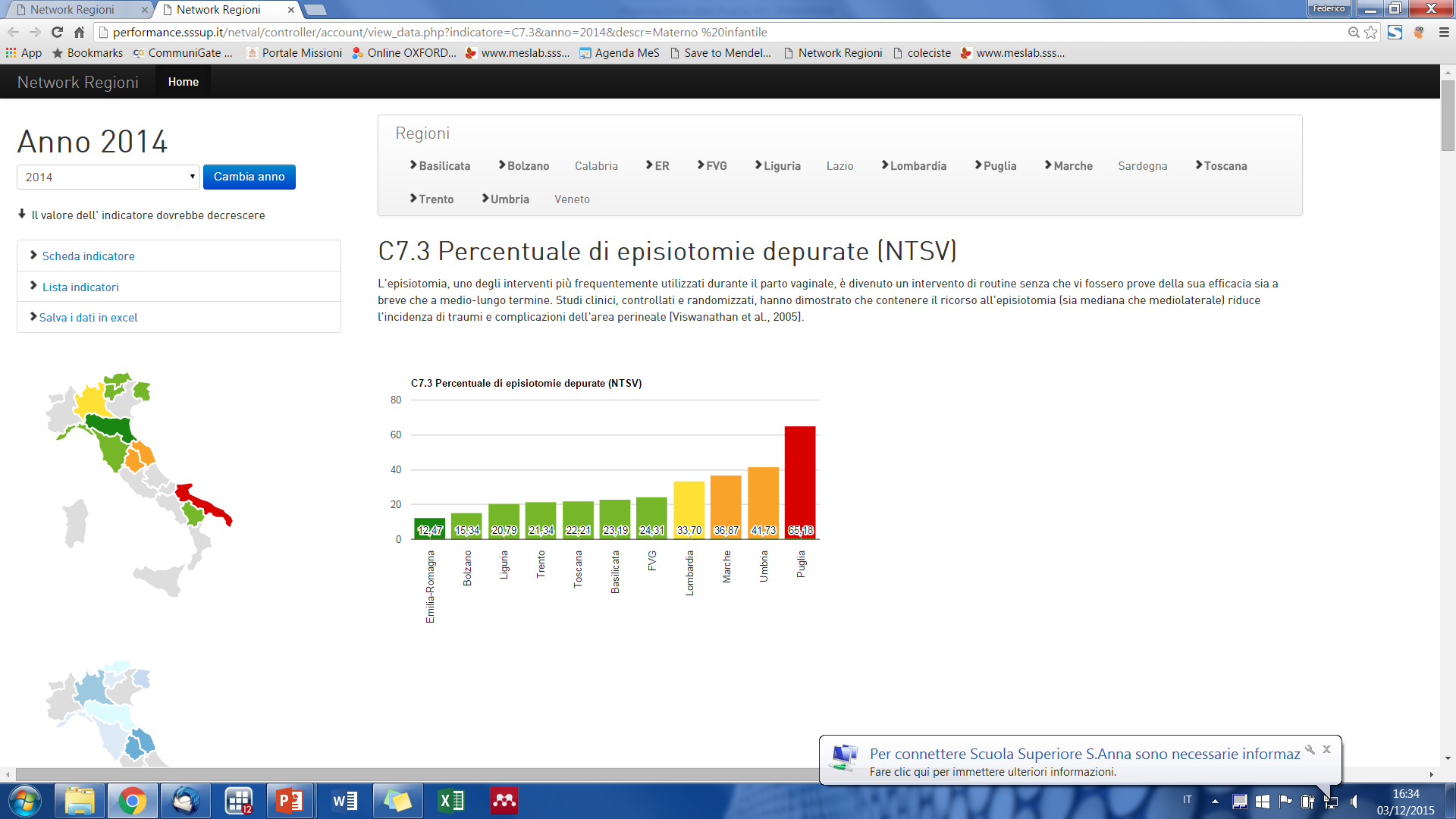 6
C7.3 Percentuale di episiotomie depurate (NTSV)
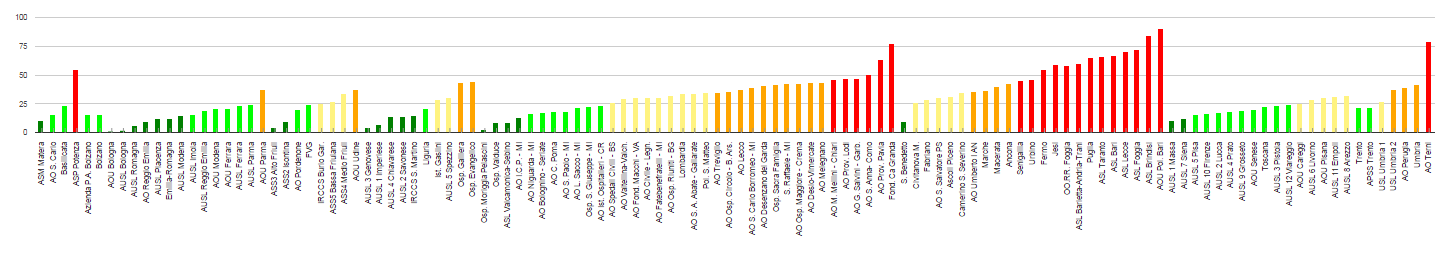 7
C7.3 Percentuale di episiotomie depurate (NTSV)
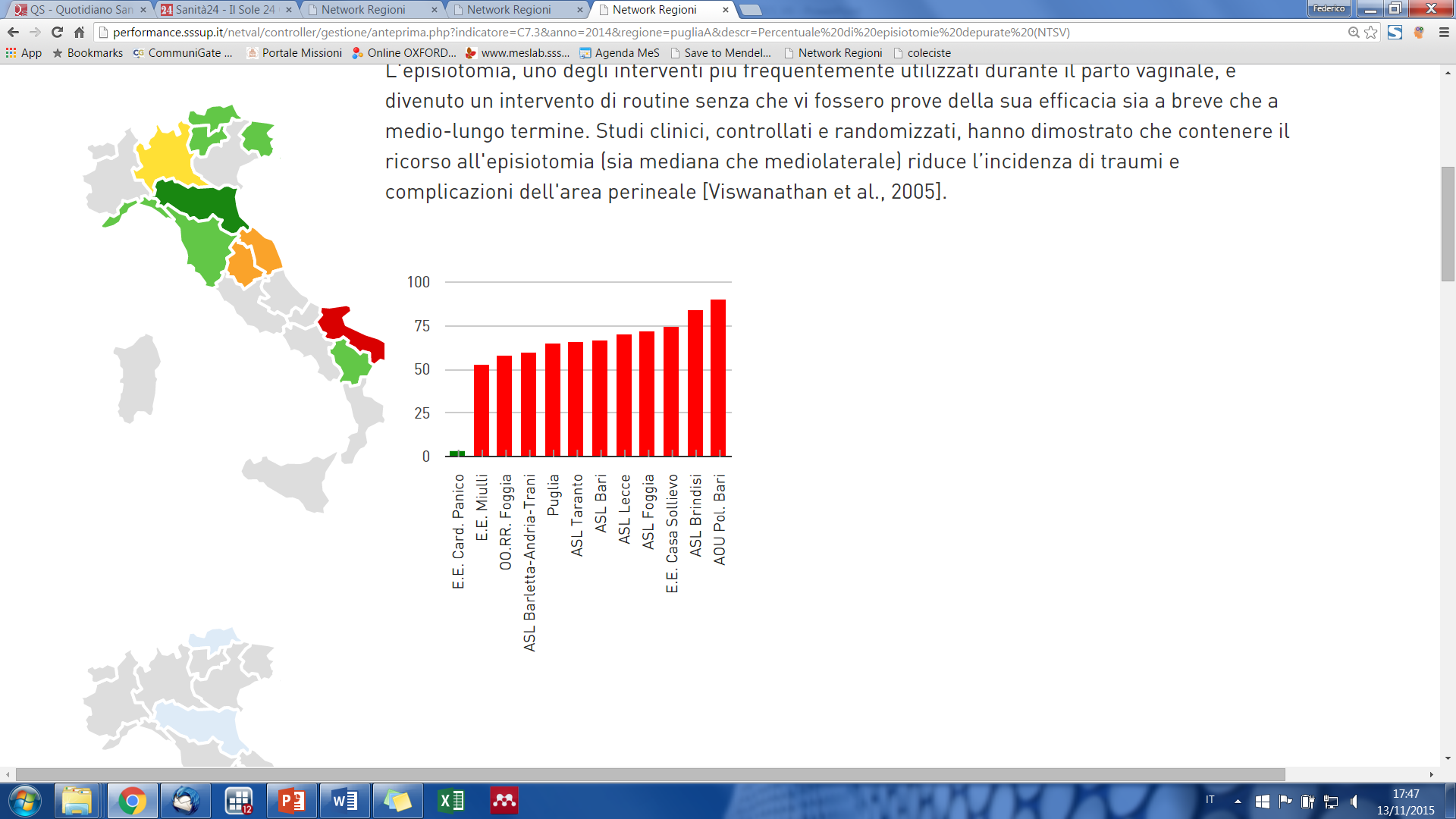 8
C17.4.1 Percentuale ricoveri sopra soglia per parti
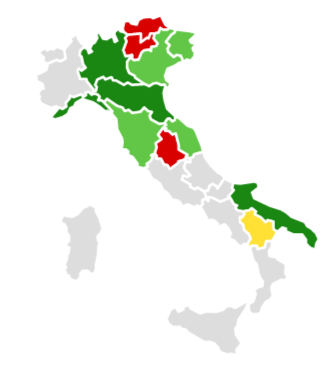 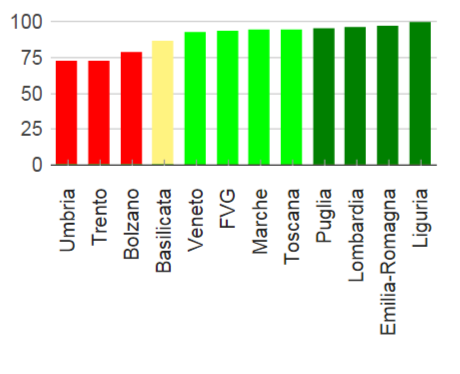 9
C17.4.1 Percentuale ricoveri sopra soglia per parti
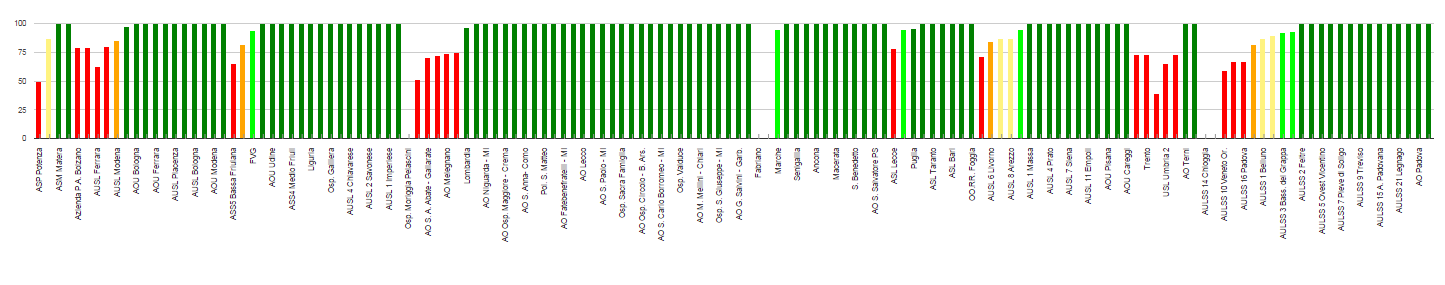 10
C17.4.1 Percentuale ricoveri sopra soglia per parti
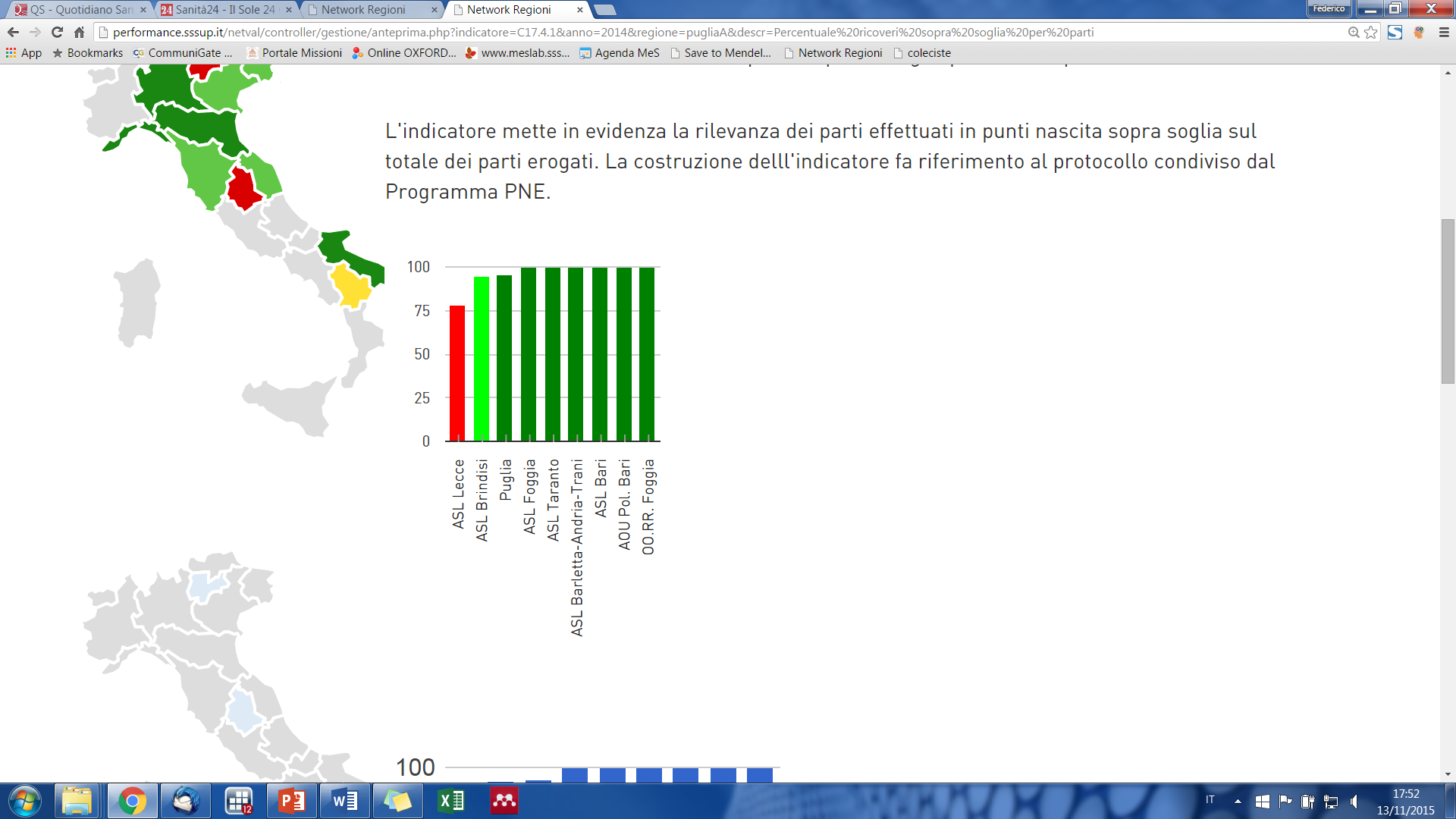 11
C7.7 Tasso di ospedalizzazione in eta' pediatrica
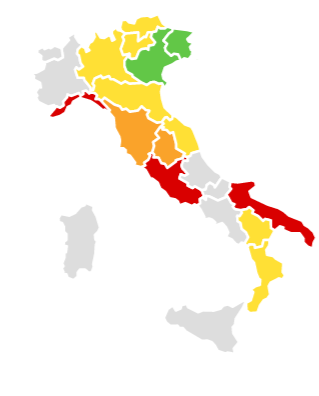 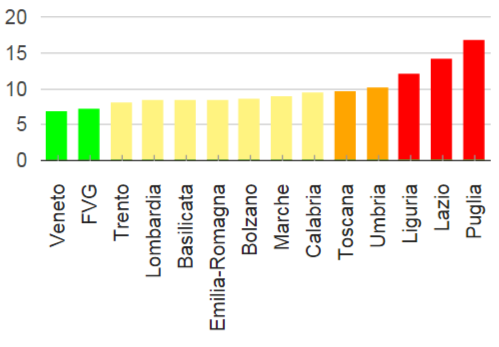 12
C7.7 Tasso di ospedalizzazione in eta' pediatrica
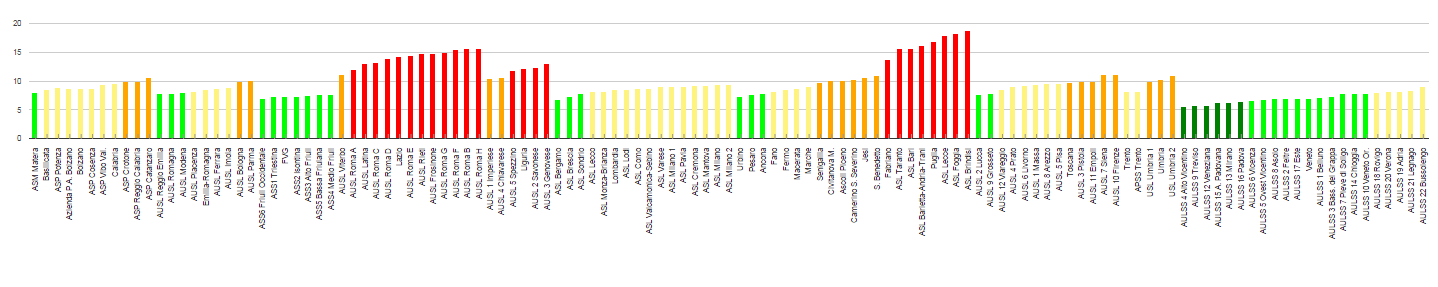 13
C7.7 Tasso di ospedalizzazione in eta' pediatrica
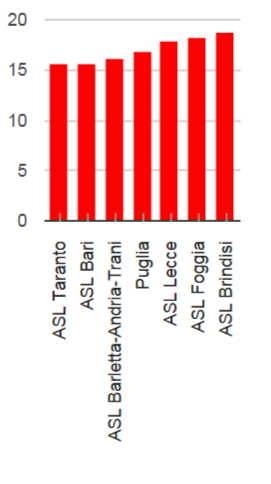 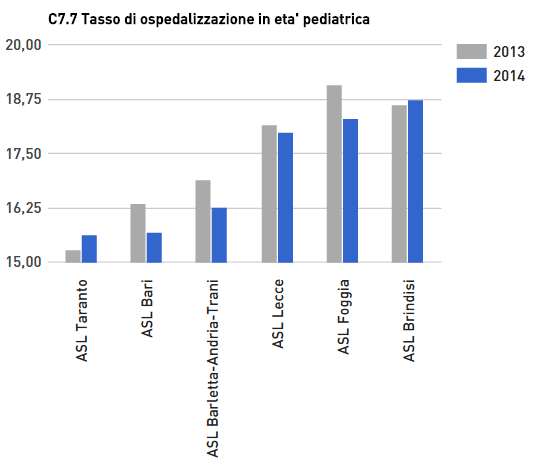 14
C8a.19.1 Tasso di ospedalizzazione pediatrico per asma per 100.000 residenti (2-17anni)
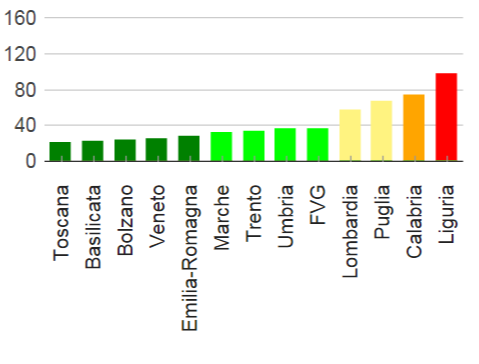 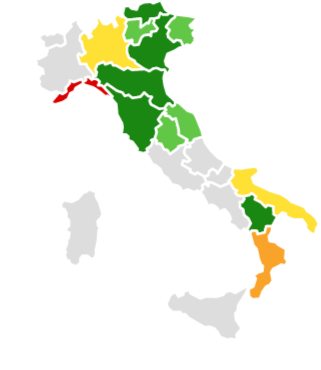 15
C8a.19.1 Tasso di ospedalizzazione pediatrico per asma per 100.000 residenti (2-17anni)
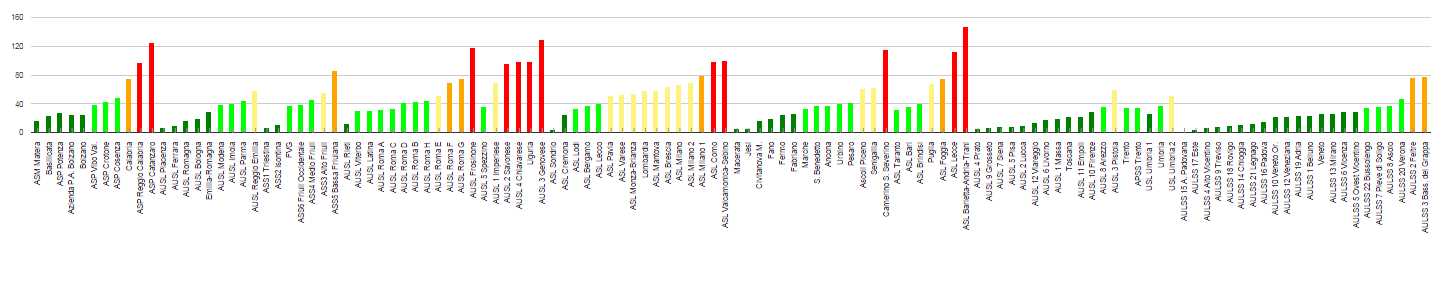 16
C8a.19.1 Tasso di ospedalizzazione pediatrico per asma per 100.000 residenti (2-17anni)
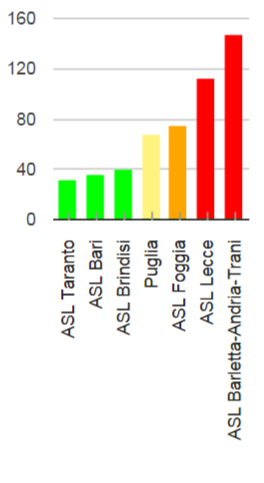 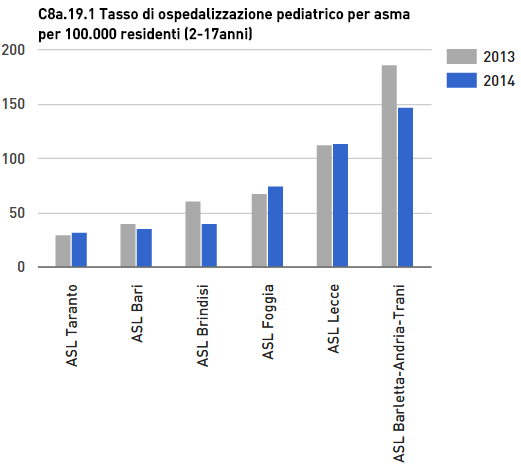 17
C8a.19.2 Tasso di ospedalizzazione pediatrico per gastroenterite per 100.000 residenti (0-17 anni)
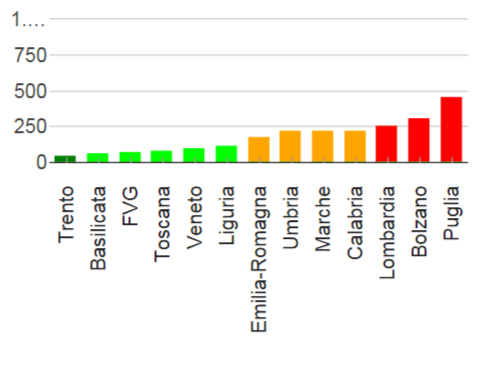 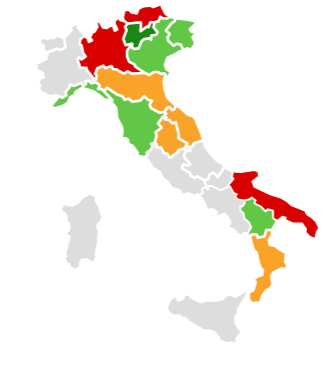 18
C8a.19.2 Tasso di ospedalizzazione pediatrico per gastroenterite per 100.000 residenti (0-17 anni)
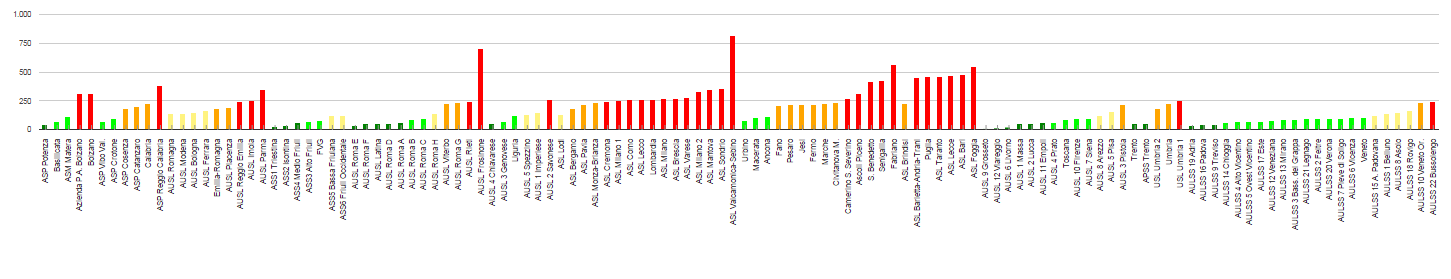 19
C8a.19.2 Tasso di ospedalizzazione pediatrico per gastroenterite per 100.000 residenti (0-17 anni)
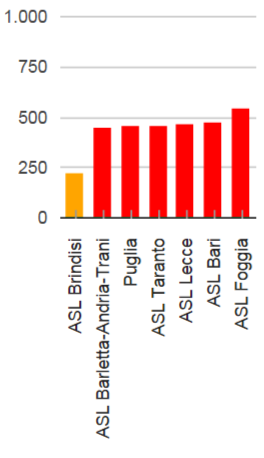 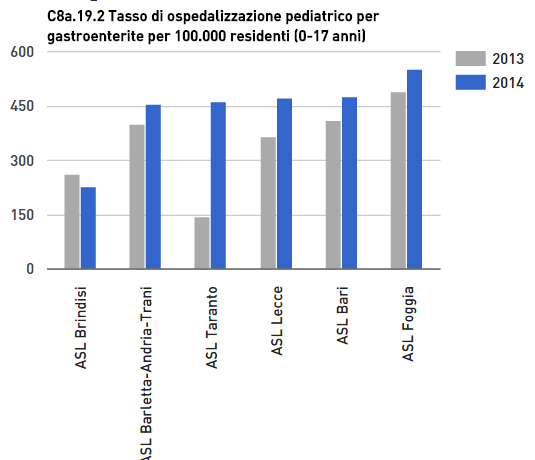 20
C18.1 Tasso di ospedalizzazione per interventi di tonsillectomia per 100.000 residenti
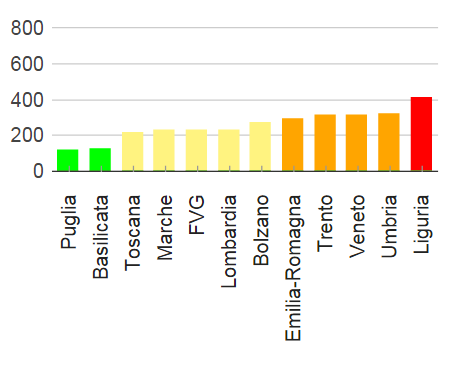 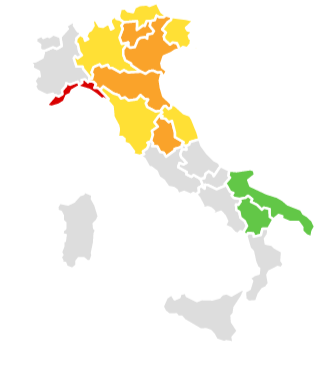 21
C18.1 Tasso di ospedalizzazione per interventi di tonsillectomia per 100.000 residenti
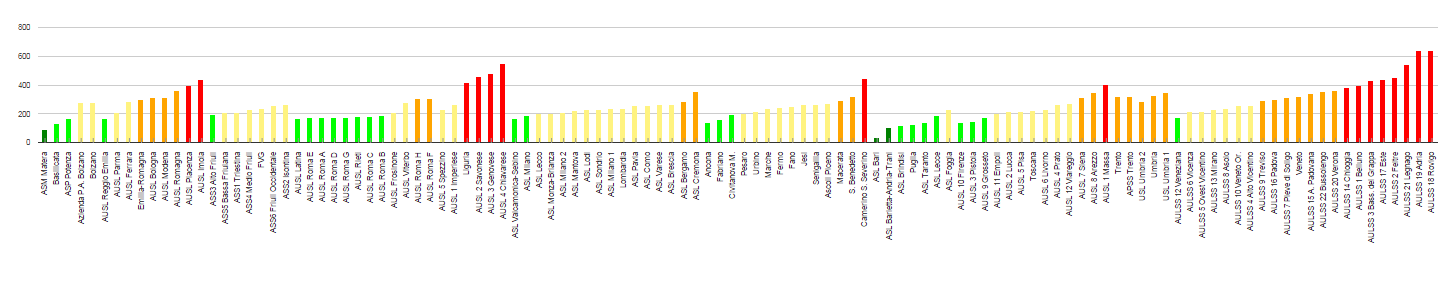 22
C18.1 Tasso di ospedalizzazione per interventi di tonsillectomia per 100.000 residenti
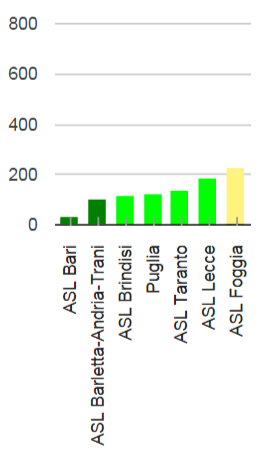 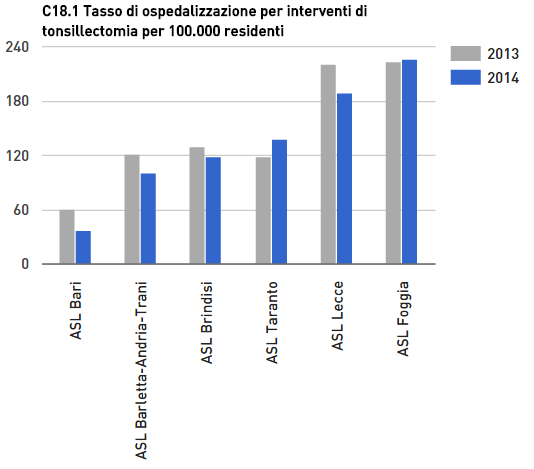 23
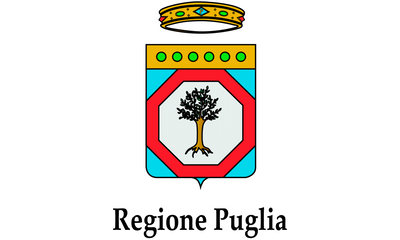 Quali sono le priorità di intervento e di miglioramento per la Regione Puglia?
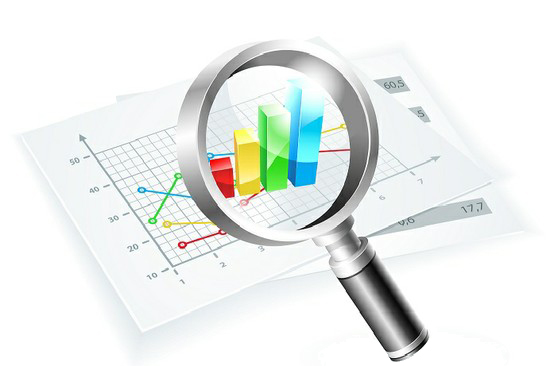 24
25
Quali sono i miglioramenti attesi per il 2016?
Gli obiettivi delle aziende per il 2016 saranno definiti proporzionalmente al punto di partenza di ciascuna azienda. Alle aziende con i risultati più critici sarà chiesto uno sforzo maggiore in modo che la Regione possa conseguire maggiore equità per i propri cittadini.
Gli obiettivi saranno fissati per ciascun indicatore tenendo in considerazione al minimo il benchmarking interno alla Regione e al massimo il posizionamento della Puglia rispetto al network delle regioni
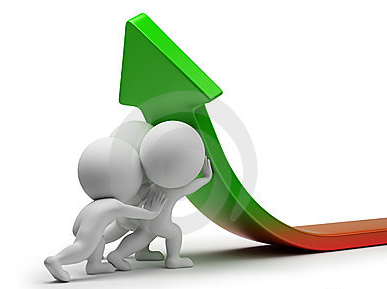 26
C7.1 Percentuale di parti cesarei depurati NTSV
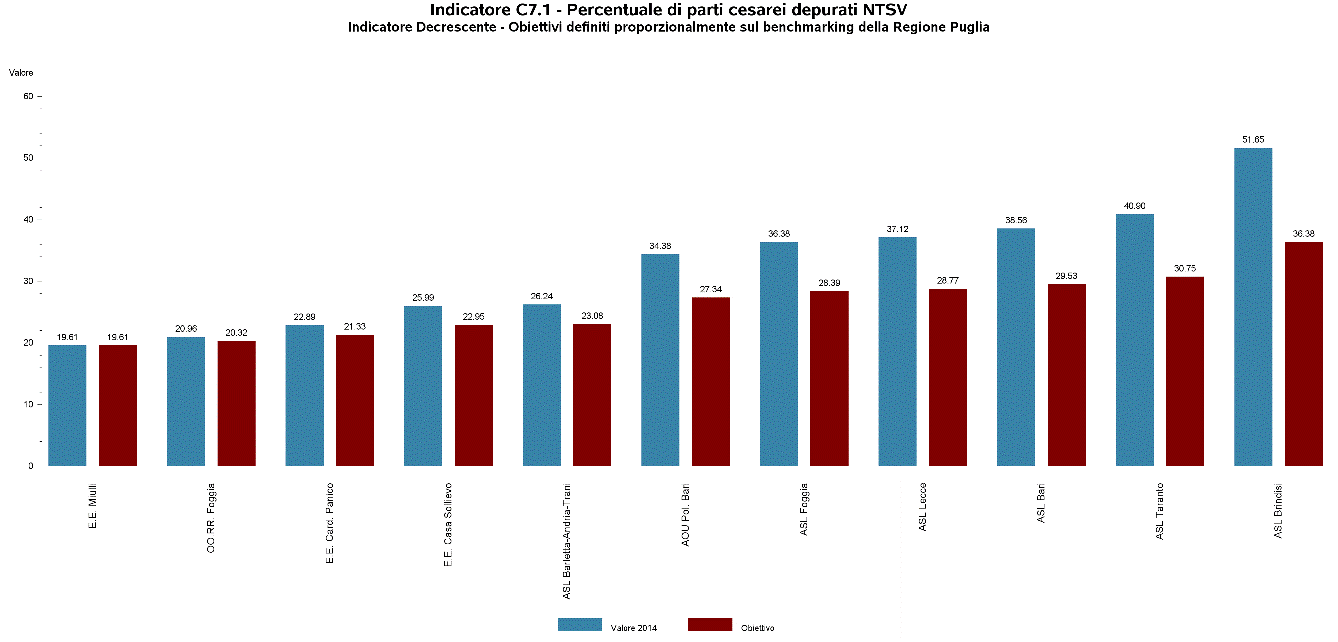 Obiettivi definiti proporzionalmente in base al  benchmarking interno alla Regione Puglia
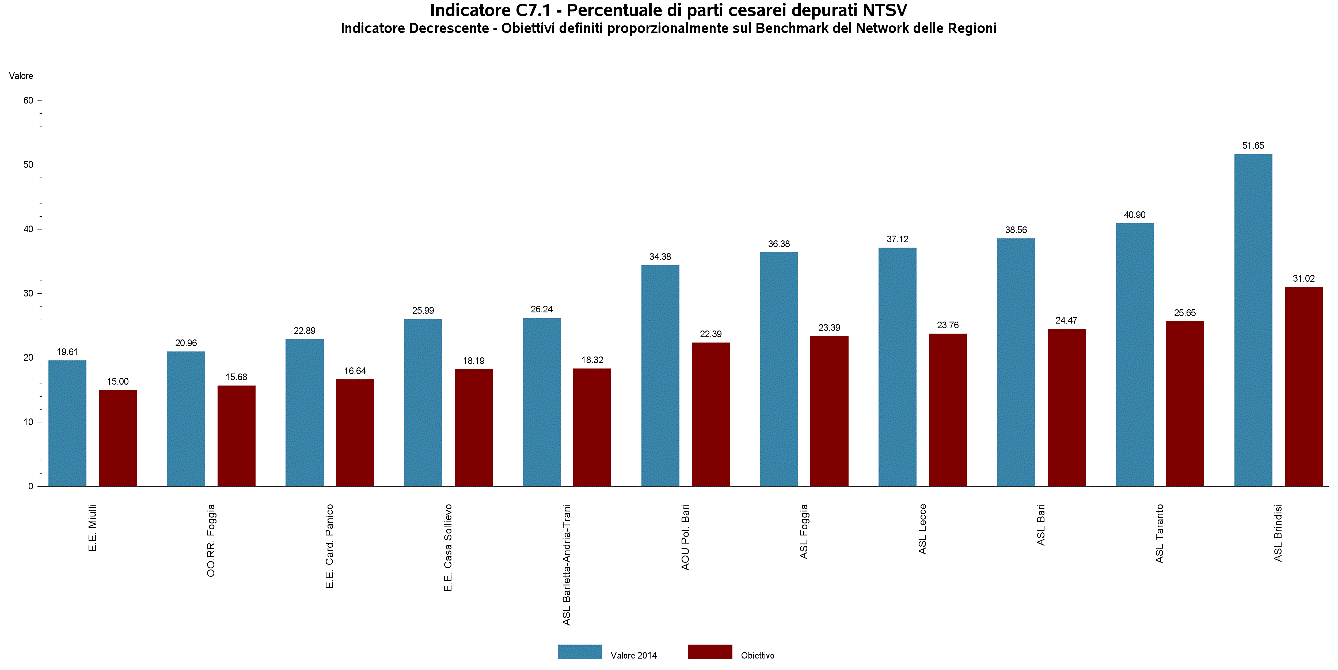 Obiettivi definiti proporzionalmente, sulla base del benchmarking del Network delle Regioni
27
C7.3 Percentuale di episiotomie depurate NTSV
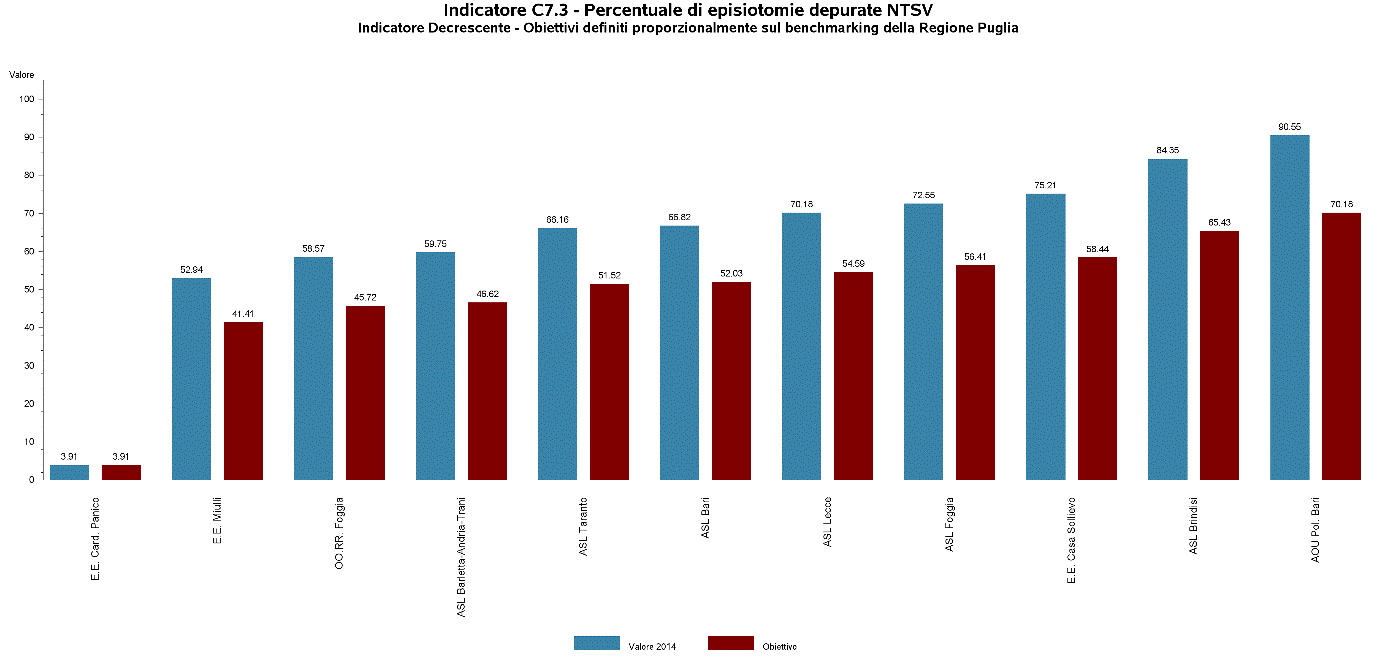 Obiettivi definiti proporzionalmente sul benchmarking della Regione Puglia
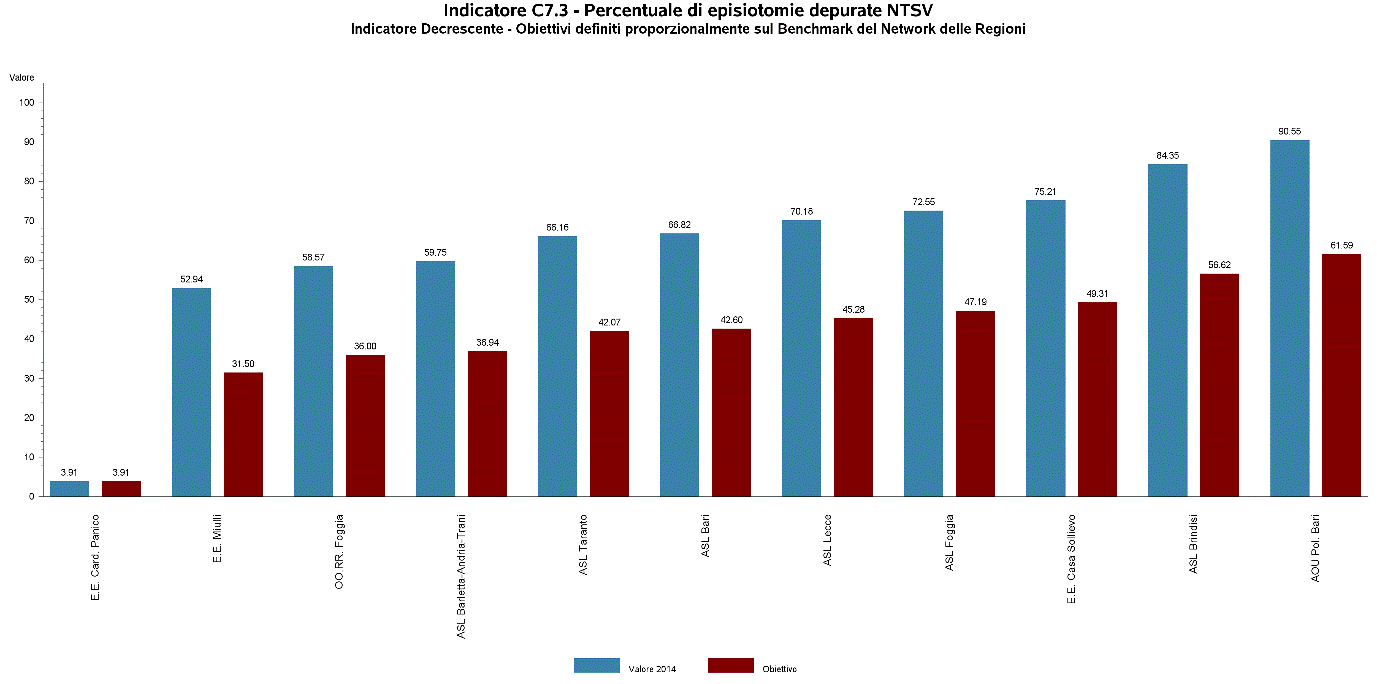 Obiettivi definiti proporzionalmente, sulla base del benchmarking del Network delle Regioni
28
C8a.19.1 Tasso di ospedalizzazione pediatrico per asma per 100.000 residenti (2-17anni)
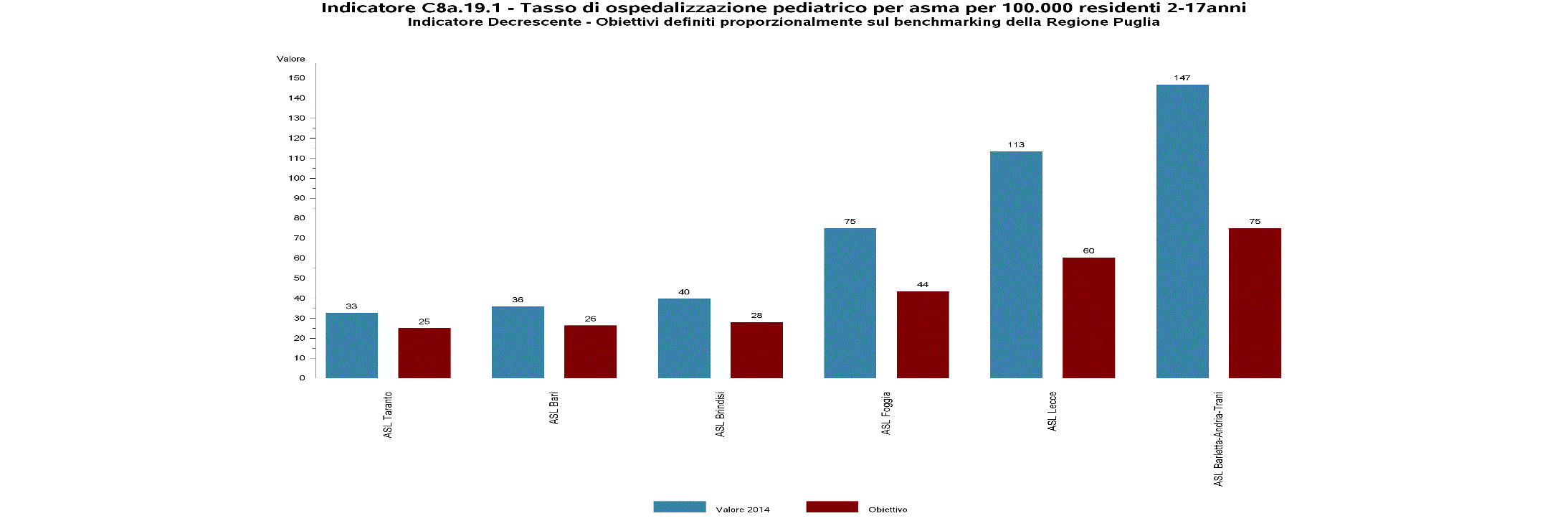 Obiettivi definiti proporzionalmente sul benchmarking della Regione Puglia
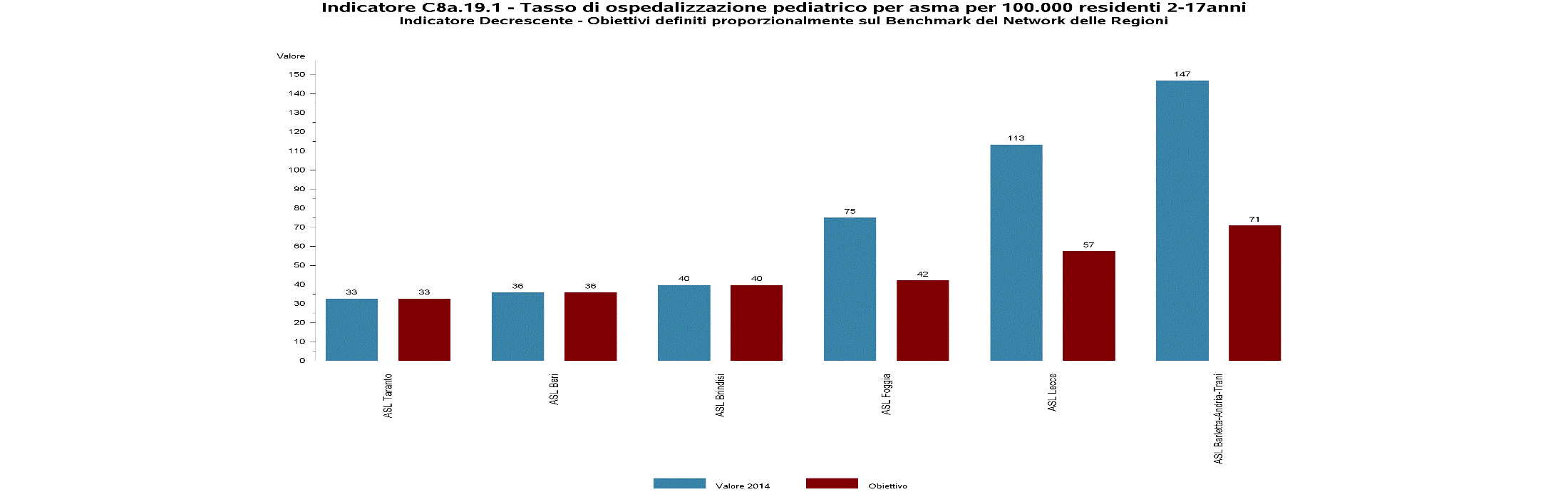 Obiettivi definiti proporzionalmente, sulla base del benchmarking del Network delle Regioni
29
C8a.19.2 Tasso di ospedalizzazione pediatrico per gastroenterite per 100.000 residenti (0-17 anni)
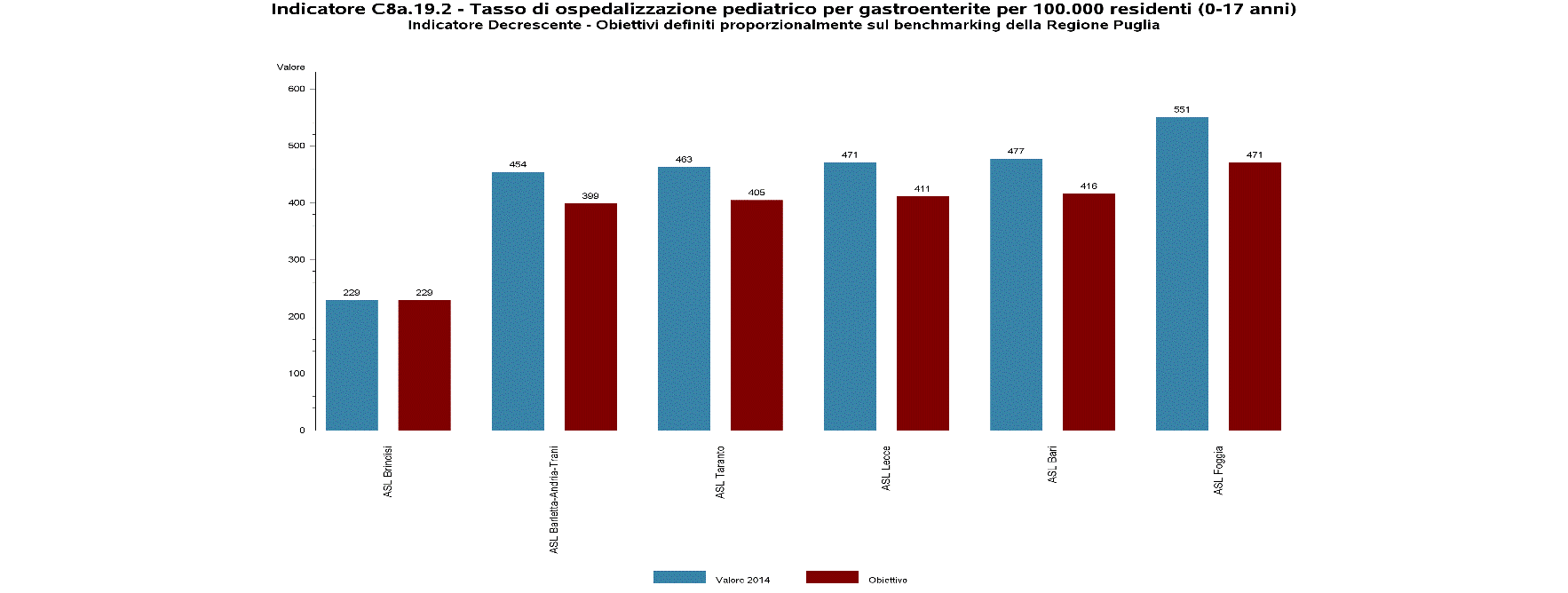 Obiettivi definiti proporzionalmente sul benchmarking della Regione Puglia
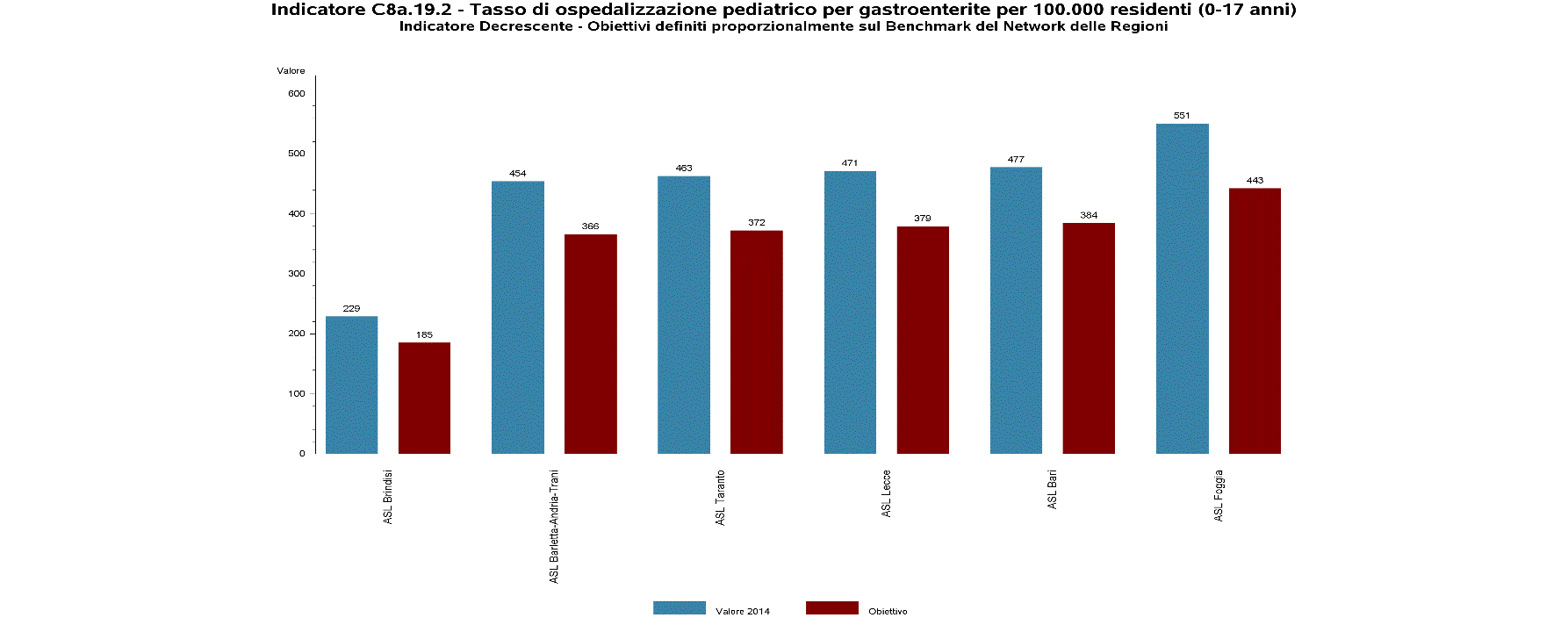 Obiettivi definiti proporzionalmente, sulla base del benchmarking del Network delle Regioni
30